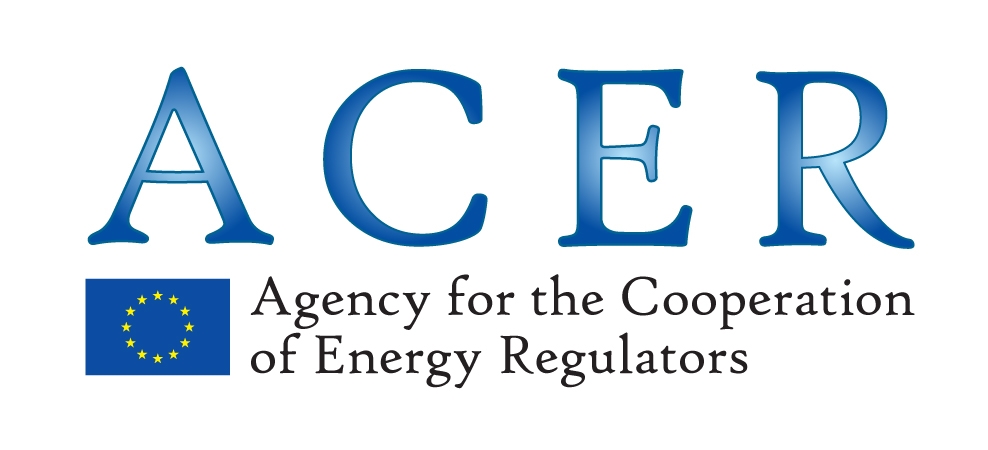 Regulators view on handling of losses or other algorithm requirements
NWE day-ahead pric coupling - CRCC
19/09/2012
Background
Grid losses are a physical reality of HVDC (and AC) grids.
In current Market Coupling settings, grid losses are not included in the social welfare maximization except for BritNed.
In 2011, Baltic Cable and NorNed asked EMCC to develop a grid loss compensation mechanism. 
In July 2012 Baltic Cable approached EI and BNetzA to introduce a loss functionality in ITVC by October 2012.
EMCC has tested all systems and recommends introduction provided regulatory support.
EI and BNetzA allowed introduction on Baltic Cable for an interim period until common harmonized solution is achieved within the NWE region for the price coupling solution. 
Discussion regarding NorNed between NMa, NVE, TenneT and Statnett is ongoing.
Handling of losses in NWE
NRA meeting on handling of losses on HVDC cables in market coupling 22/08/2012
Dera, BNetzA, EI, EMV, NVE, NMa and CRE
Main conclusion:
Grid losses are a social cost that should be taken into account in the social welfare maximization by market coupling. 
A harmonized approach to take into account HVDC losses should be introduced in NWE price coupling. 
An approach which ensures that the full capacity is offered to the market via the algorithm is in line with EU Regulation 714/2009, even though in some market situations the capacity may not be used as a result of the social welfare maximization by market coupling. 
Approach should ensure that full ATC is imported in case the cable is fully used as a result of social welfare maximisation by market coupling.
Proposal from NWE TSOs requested for IG 19/09/2012
Discussion
Harmonization
Frictions with other market segments (long-term, intraday)?
Any other issues
Thank you for your attention!
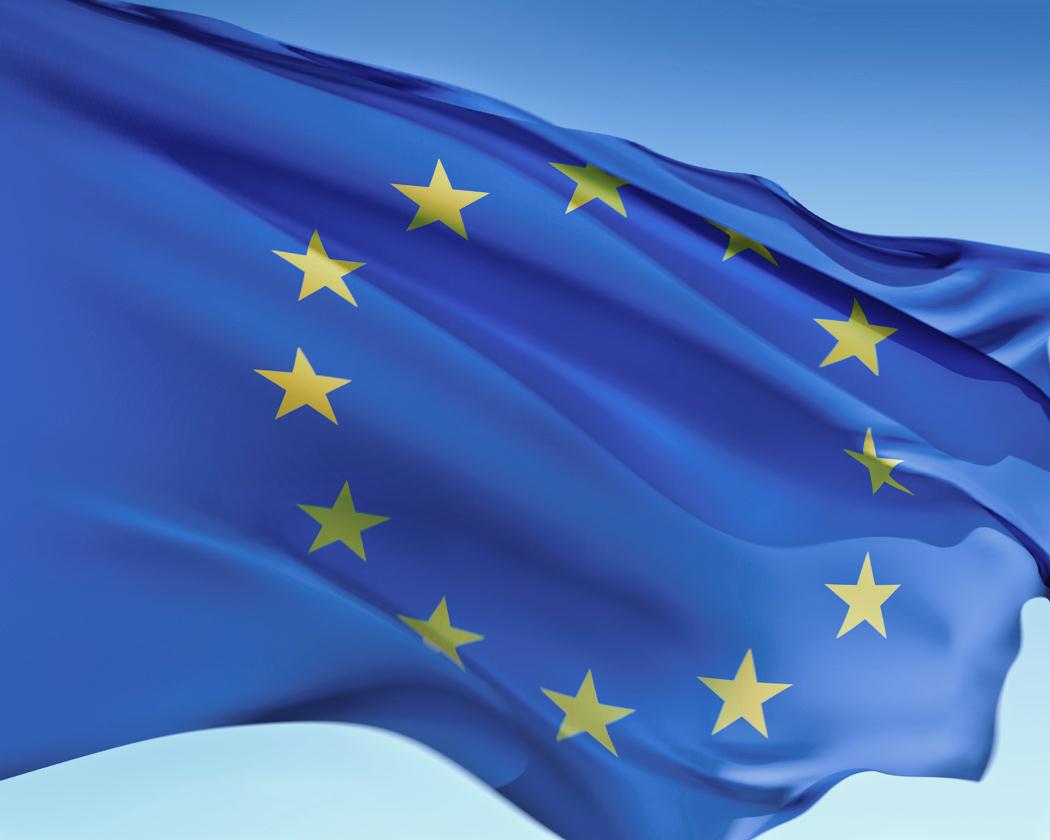 www.acer.europa.eu